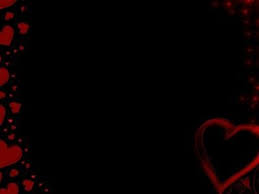 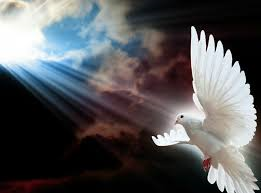 圣灵之歌
Spirit Song
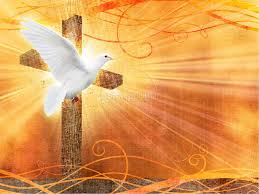 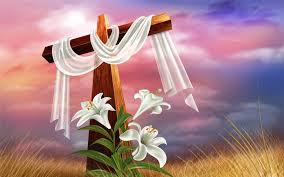 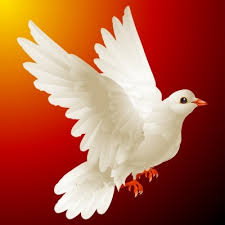 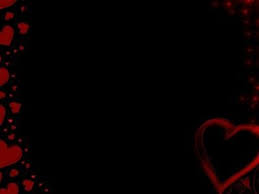 噢！讓主用祂無限的愛圍繞在你我身旁使我們枯乾的心靈得滿足噢！讓主鴿子般的聖靈降臨在你我身上使我們一生得到帶領扶持
Oh let the Son of God enfold youWith His Spirit and His loveLet Him fill your heart and satisfy your soulOh let Him have those things that hold youAnd His Spirit like a doveWill descend upon your life and make you whole
Spirit Song  1/2
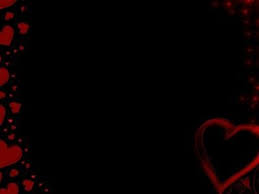 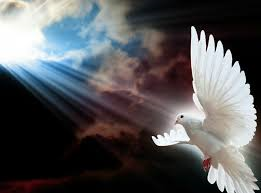 耶穌，噢耶穌，充滿我的心
Jesus oh JesusCome and fill Your lambs
(x2)
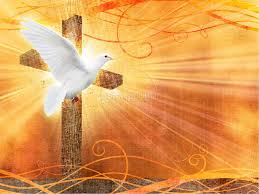 Spirit Song  chorus
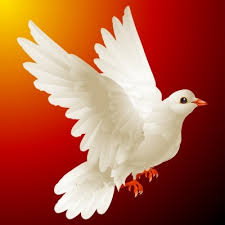 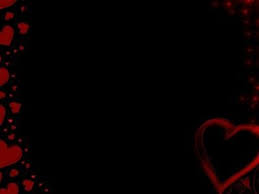 噢！讓我們心中的喜樂化為一首讚美詩齊聲頌讚主的聖名到永遠噢！讓我們心中的憂慮完全交託主手裡使我們的一生與耶穌同行
Oh come and sing the song of gladnessAs your hearts are filled with joyLift your hands in sweet surrender to His nameOh give Him all your tears and sadnessGive Him all your years of painAnd you'll enter into life in Jesus' name
Spirit Song  2/2
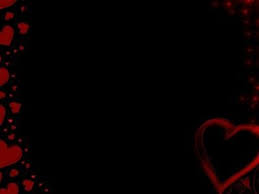 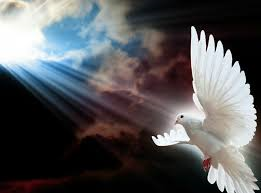 耶穌，噢耶穌，充滿我的心
Jesus oh JesusCome and fill Your lambs
(x2)
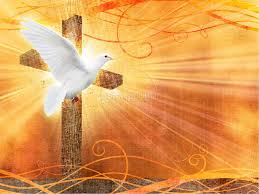 Spirit Song  chorus